Library Academic Support
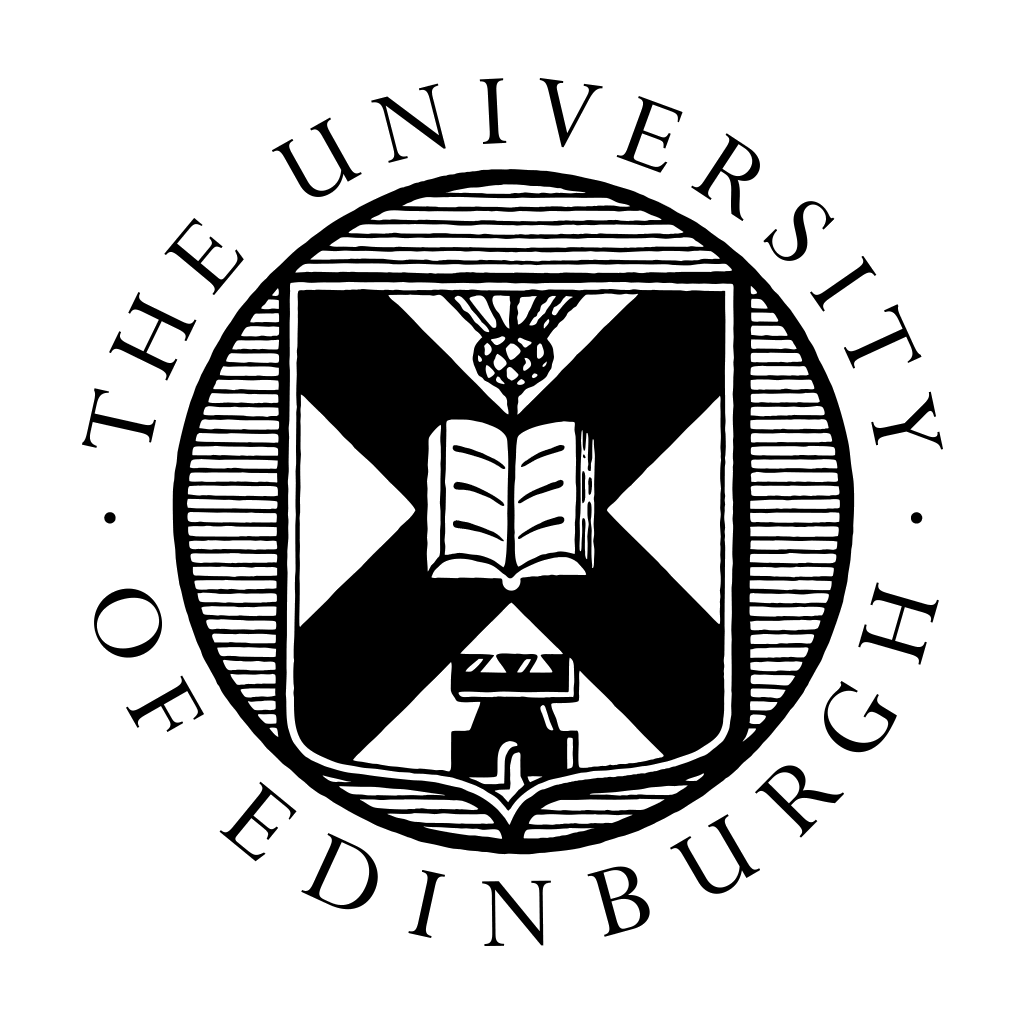 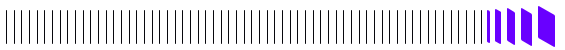 Helping you get the best from the Library, its collections, resources and services
Academic literature databases for systematic reviews
 
This resource has been updated:

All the powerpoint slides (parts 1 and 2) without narration but script in each slide’s notes area [2,312KB]
http://www.docs.is.ed.ac.uk/docs/Libraries/Presentations/ClinPsychDClinSysRevDatabases.pptx 
 
Script only [PDF] 
http://www.docs.is.ed.ac.uk/docs/Libraries/PDF/ClinPsychDClinSysRevDatabasesScript.pdf 
 
Recordings:
Part 1 of 2 - Thinking about your search (13 minutes)
https://media.ed.ac.uk/media/Academic+literature+databases+for+systematic+reviews%3A+thinking+about+your+search+%28DClin%29/1_6fb1gtj7 
 
Part 2 of 2 – Academic literature databases (40 minutes)
https://media.ed.ac.uk/media/Academic+literature+databases+for+systematic+reviews%3A+academic+literature+databases+%28DClin%29/1_gx60vtvx 
  
Library Subject guide, Systematic Review Searching (for Clinical Psychology)
https://edinburgh-uk.libguides.com/clinical-psychology/sysrevslides
Mar25